ОРИГАМИ
Давным-давно, в далекой стране Японии родилось необычное искусство,
которому может научиться каждый человек . Для того, чтобы овладеть им,
нужно иметь всего-навсего листочек бумаги . Называется это искусство 
«ОРИГАМИ», что по-японски означает «сложенная бумага». 
Перегибая бумагу разными способами, мастера оригами могут изобразить все, 
что угодно: цветы, деревья, насекомых, зверей и птиц.
Что получилось у нас?
ОТЧЕТ  ЗА  СЕНТЯБРЬ
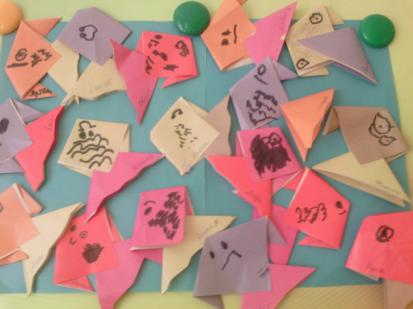 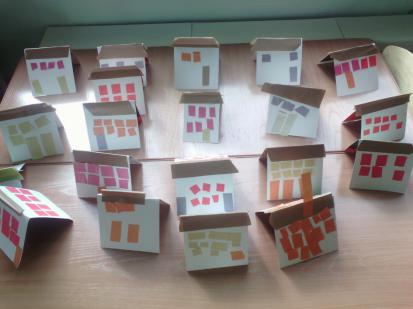 РЫБКИ
ГОРОД
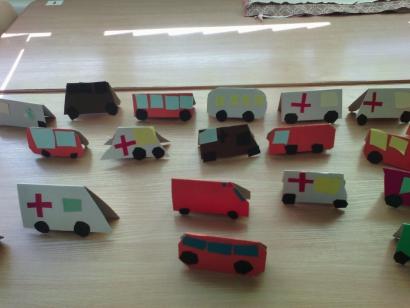 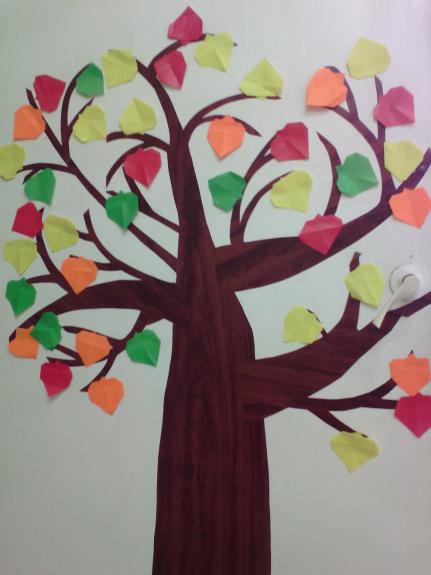 ТРАНСПОРТ
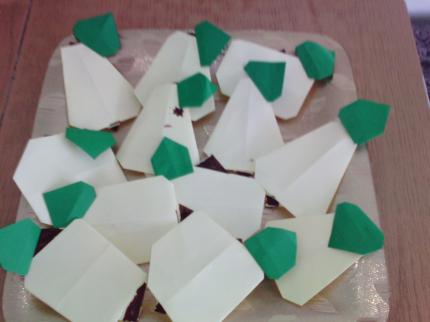 ОСЕННЕЕ  ДЕРЕВО
«ЧТО  НАМ  ОСЕНЬ  ПРИНЕСЛА?»
ОКТЯБРЬ
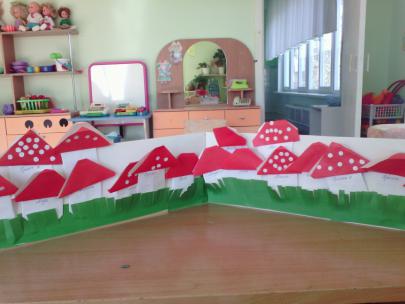 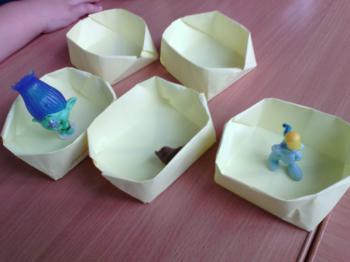 КОРОБОЧКА
«НА  ЛЕСНОЙ  ПОЛЯНКЕ»
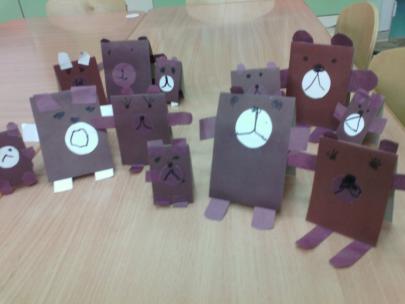 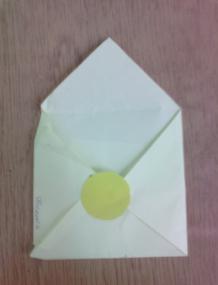 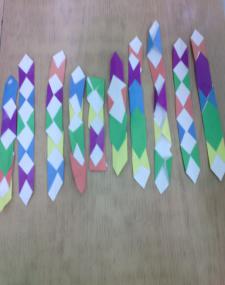 ПОДАРОК  ДРУГУ
ЗАКЛАДКИ
33  МЕДВЕДЯ
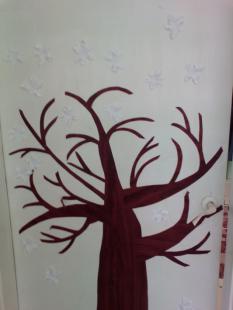 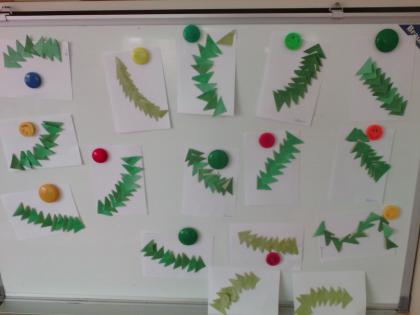 НОЯБРЬ
СНЕЖИНКИ
ЕЛОВЫЕ  ВЕТОЧКИ
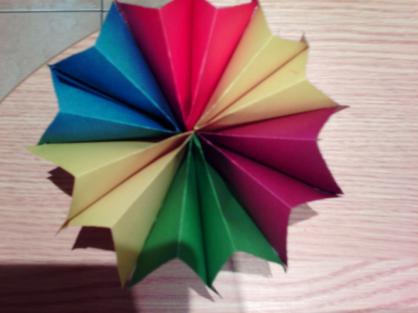 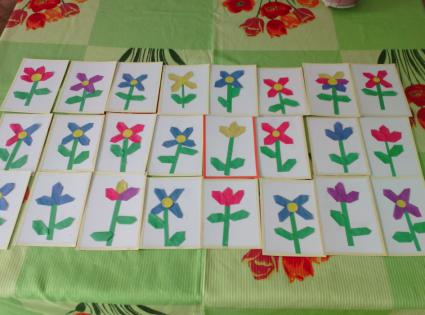 НОВОГОДНЯЯ  ЗВЕЗДА
ПОДАРОК  МАМЕ
Декабрь
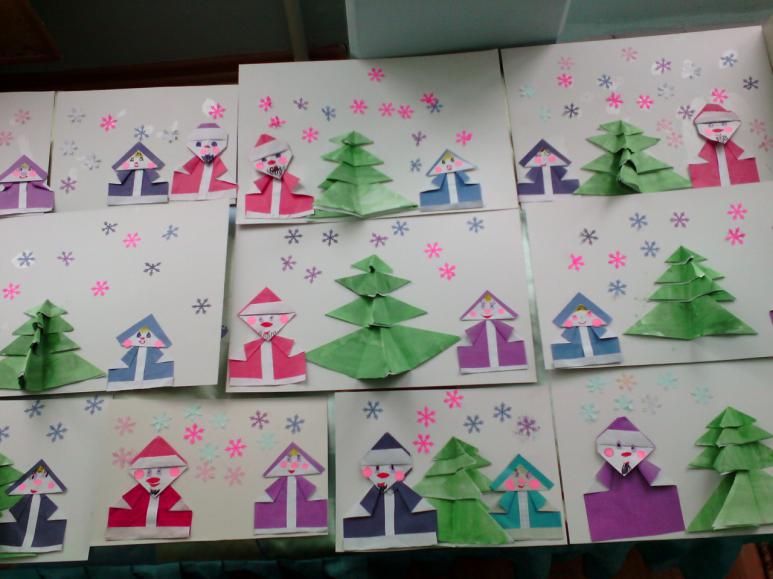 НОВОГОДНЯЯ  ОТКРЫТКА
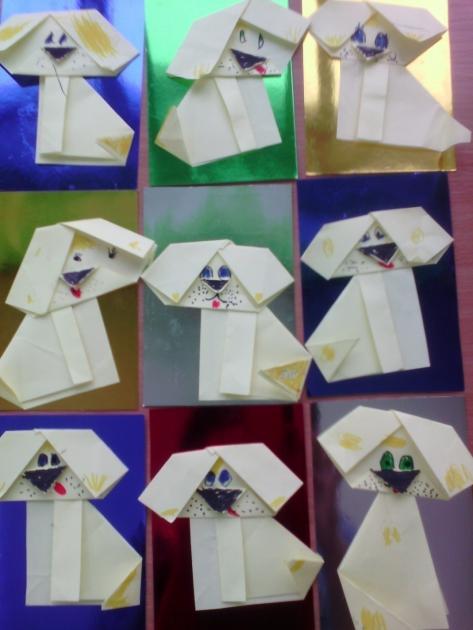 Ах, он Дедушка – проказник,
Вот  с подарком начудил!
Нам под елочку на праздник
Символ года пригласил!

И в разгар волшебной ночи, 
Лишь желание загадав, 
Из-под елки, что есть мочи,
Нас поздравил звонкий «гав»!
СИМВОЛ  ГОДА
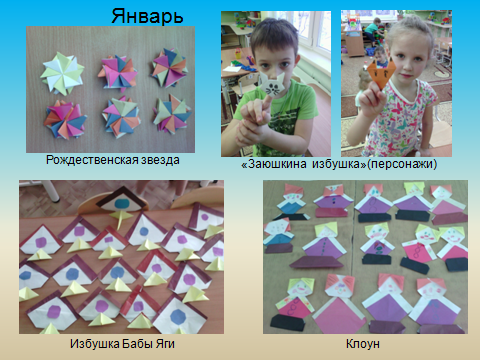 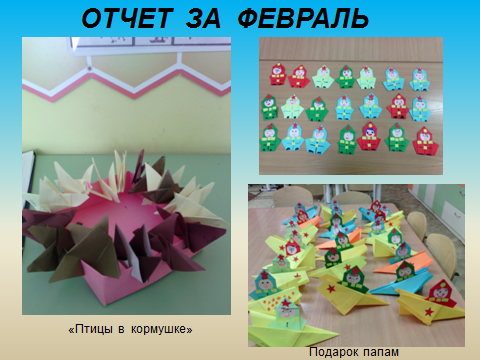 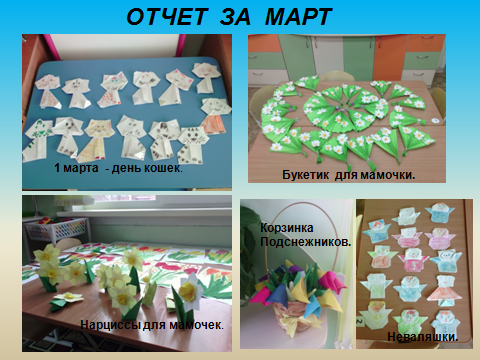 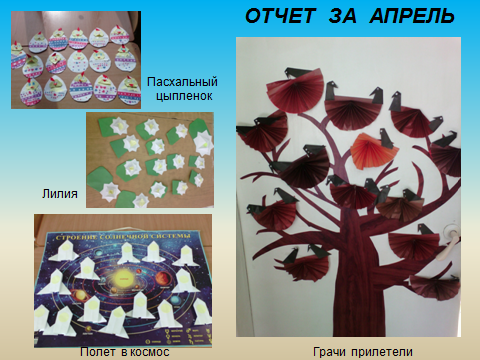 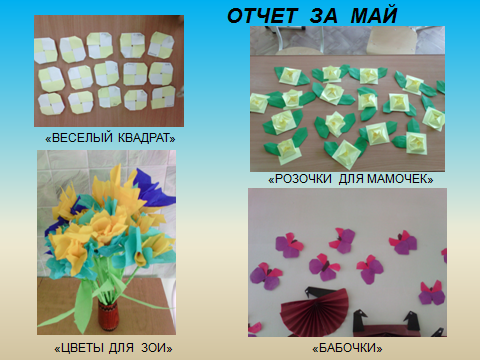